The processor
Introduction
§4.1 Introduction
CPU performance factors
Instruction count
Determined by ISA and compiler
CPI and Cycle time
Determined by CPU hardware
We will examine two MIPS implementations
A simplified version
A more realistic pipelined version
Simple subset, shows most aspects
Memory reference: lw, sw
Arithmetic/logical: add, sub, and, or, slt
Control transfer: beq, j
Chapter 4 — The Processor — 2
Instruction Execution
PC  instruction memory, fetch instruction
Register numbers  register file, read registers
Depending on instruction class
Use ALU to calculate
Arithmetic result
Memory address for load/store
Branch target address
Access data memory for load/store
PC  target address or PC + 4
Chapter 4 — The Processor — 3
CPU Overview
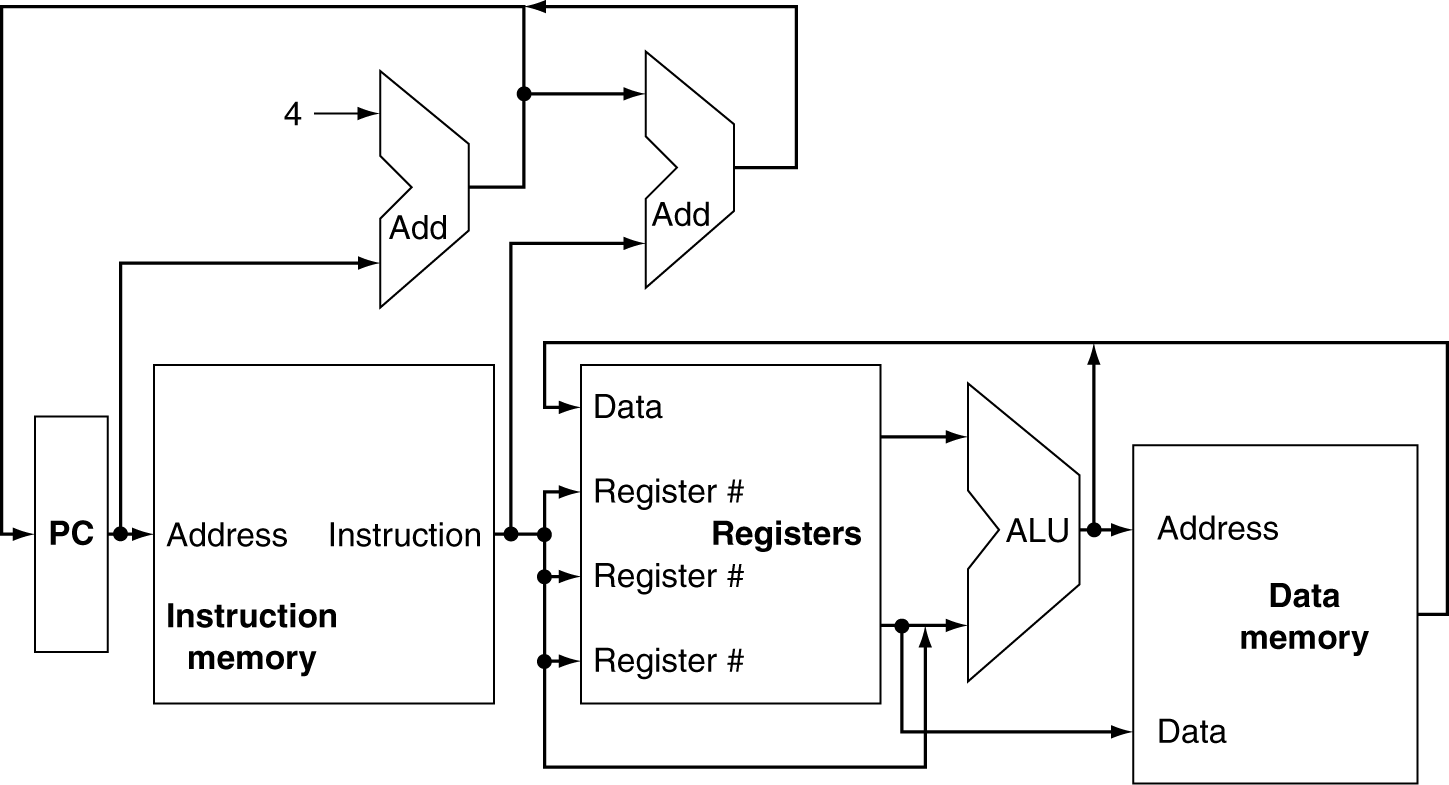 Chapter 4 — The Processor — 4
Multiplexers
Can’t just join wires together
Use multiplexers
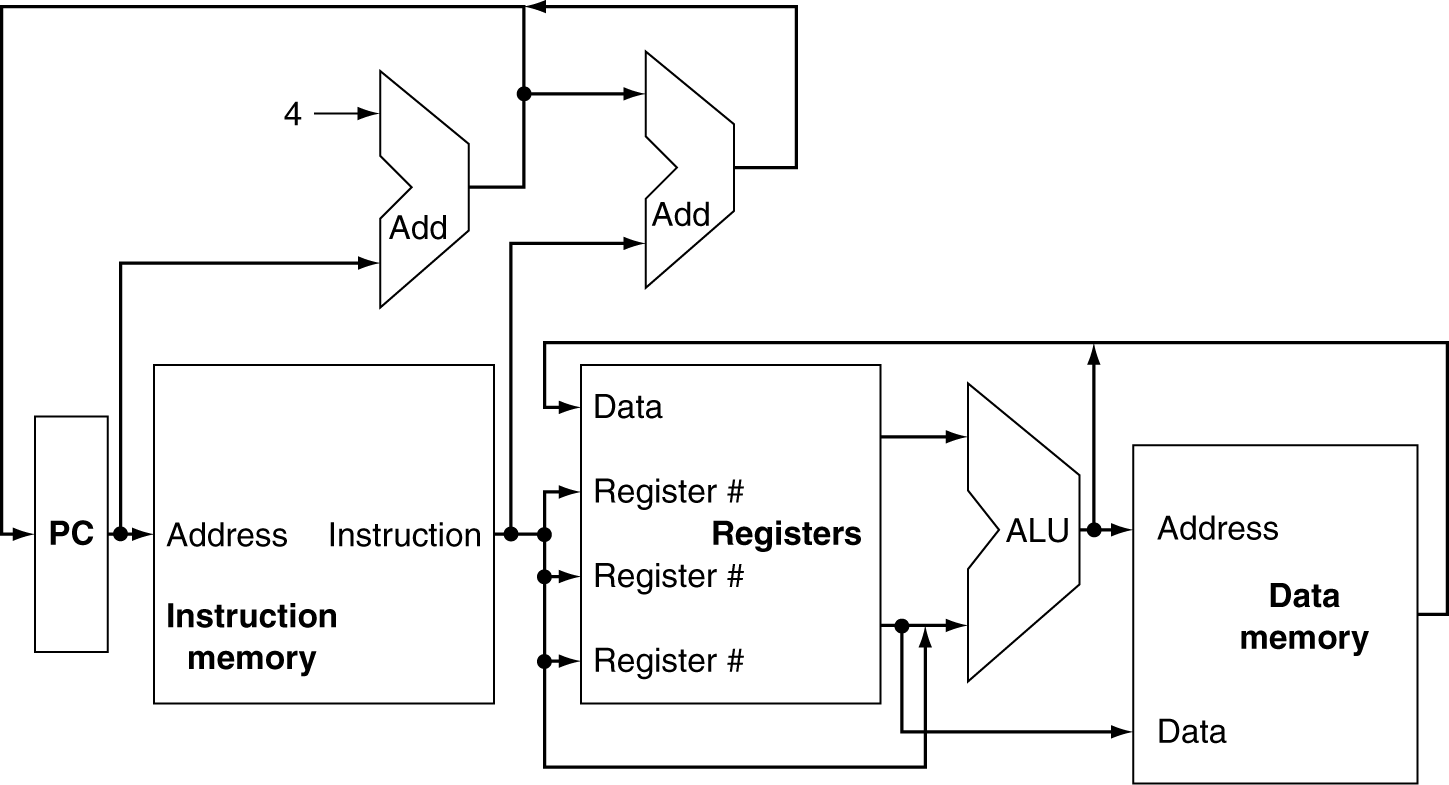 Chapter 4 — The Processor — 5
Control
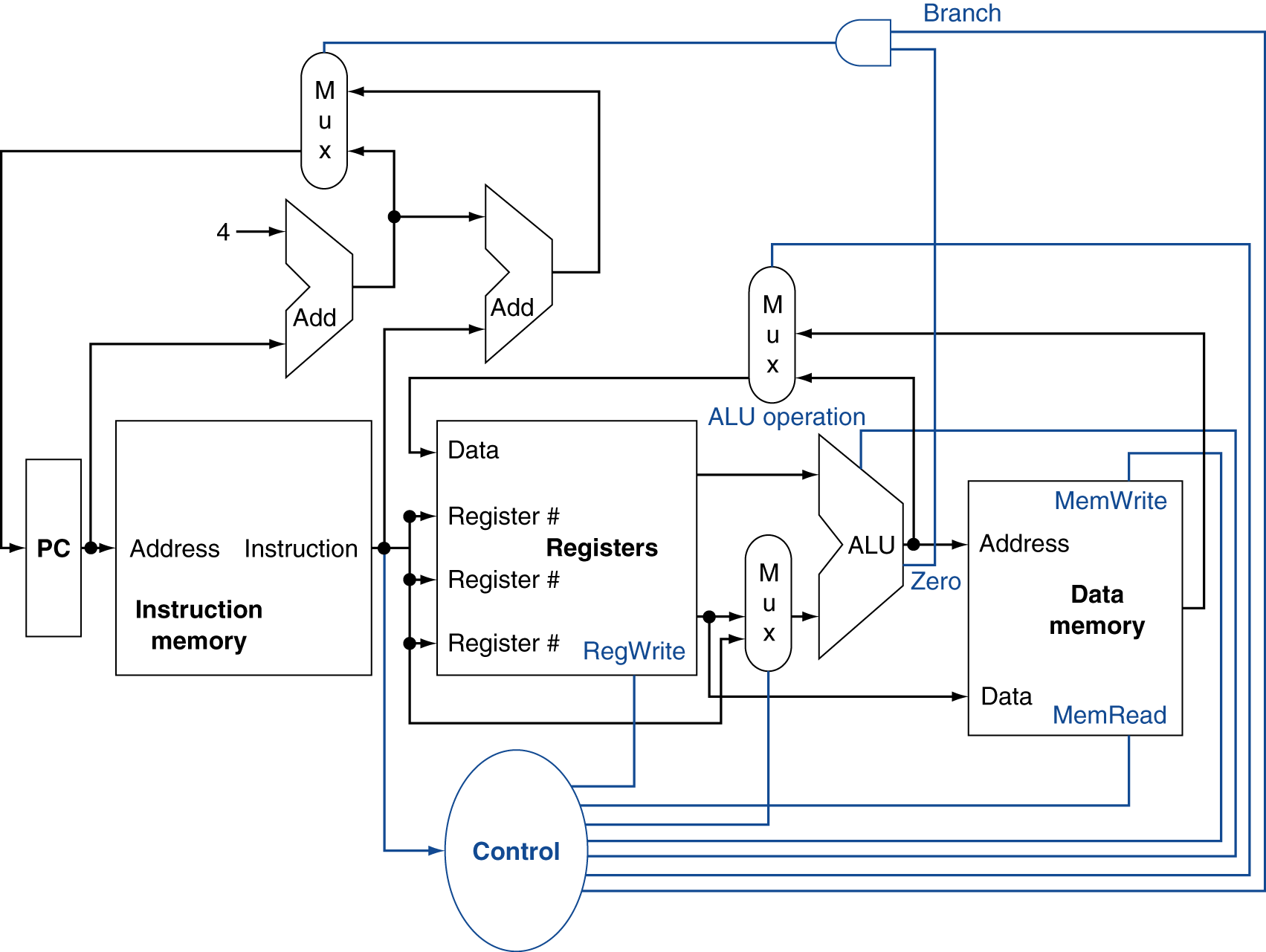 Chapter 4 — The Processor — 6
Logic Design Basics
Information encoded in binary
Low voltage = 0, High voltage = 1
One wire per bit
Multi-bit data encoded on multi-wire buses
Combinational element
Operate on data
Output is a function of input
State (sequential) elements
Store information
§4.2 Logic Design Conventions
Chapter 4 — The Processor — 7
A
Y
B
A
A
Mux
I0
Y
+
Y
Y
I1
ALU
B
B
S
F
Combinational Elements
AND-gate
Y = A & B
Adder
Y = A + B
Arithmetic/Logic Unit
Y = F(A, B)
Multiplexer
Y = S ? I1 : I0
Chapter 4 — The Processor — 8
D
Q
Clk
Clk
D
Q
Sequential Elements
Register: stores data in a circuit
Uses a clock signal to determine when to update the stored value
Edge-triggered: update when Clk changes from 0 to 1
Chapter 4 — The Processor — 9
Clk
D
Q
Write
Write
D
Clk
Q
Sequential Elements
Register with write control
Only updates on clock edge when write control input is 1
Used when stored value is required later
Chapter 4 — The Processor — 10
Clocking Methodology
Combinational logic transforms data during clock cycles
Between clock edges
Input from state elements, output to state element
Longest delay determines clock period
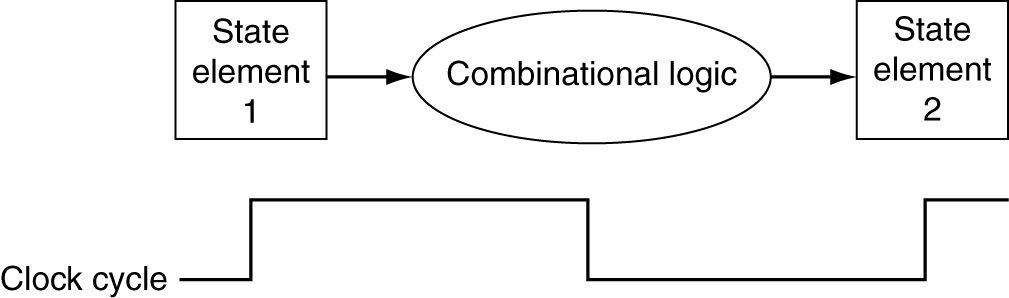 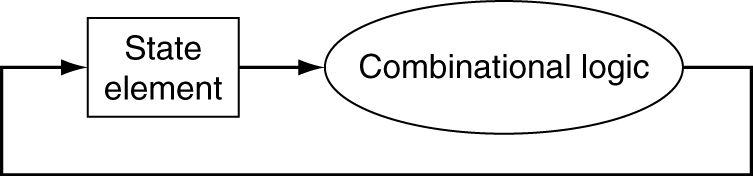 Chapter 4 — The Processor — 11
Building a Datapath
Datapath
Elements that process data and addressesin the CPU
Registers, ALUs, mux’s, memories, …
We will build a MIPS datapath incrementally
Refining the overview design
§4.3 Building a Datapath
Chapter 4 — The Processor — 12
Instruction Fetch
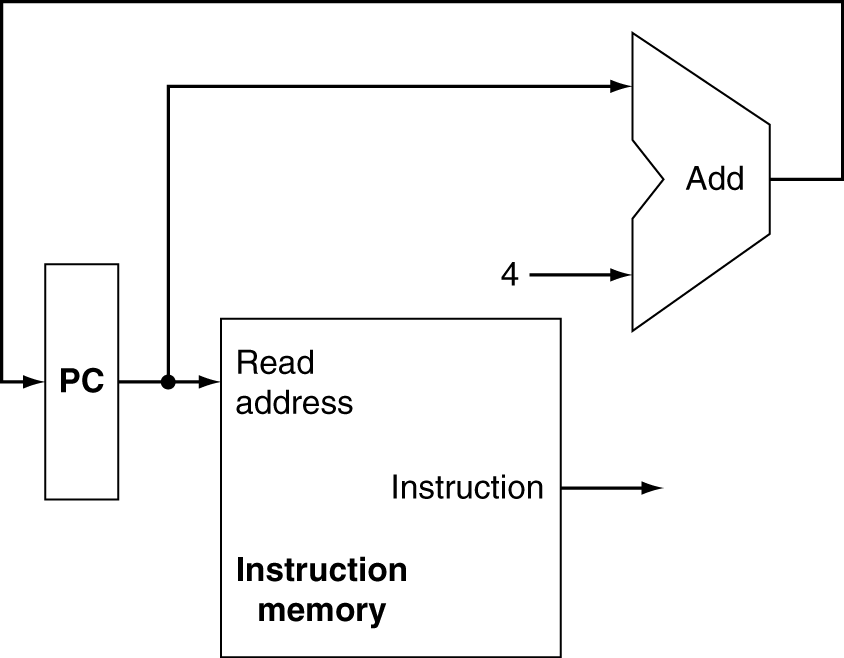 Increment by 4 for next instruction
32-bit register
Chapter 4 — The Processor — 13
R-Format Instructions
Read two register operands
Perform arithmetic/logical operation
Write register result
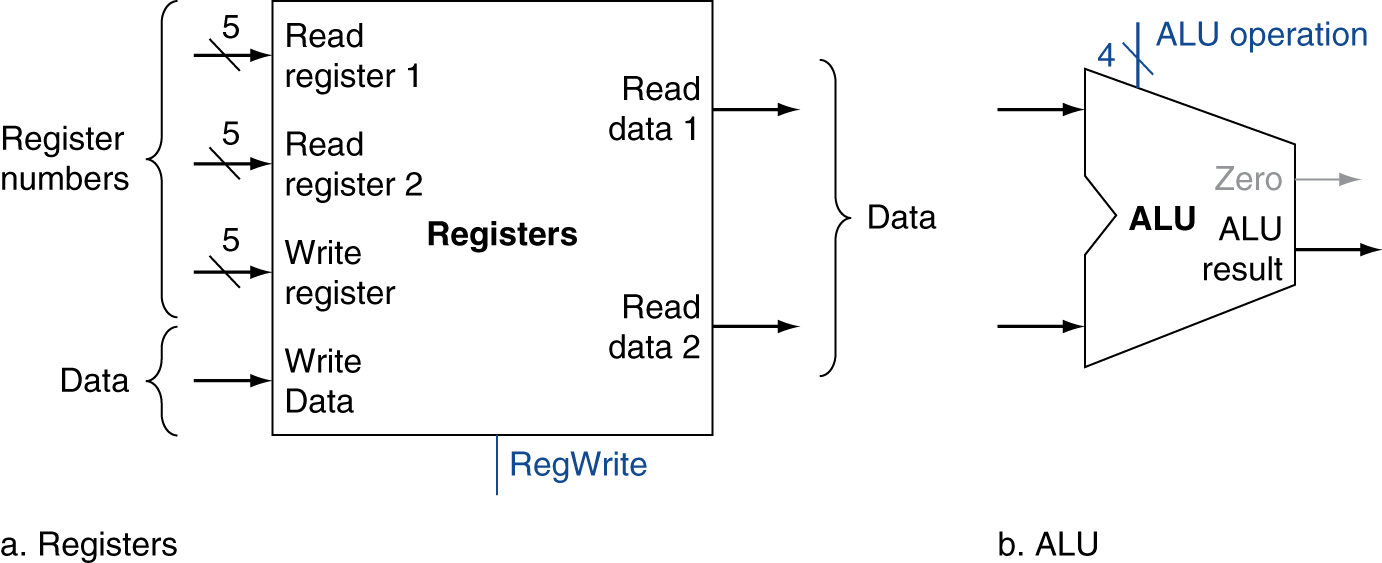 Chapter 4 — The Processor — 14
Load/Store Instructions
Read register operands
Calculate address using 16-bit offset
Use ALU, but sign-extend offset
Load: Read memory and update register
Store: Write register value to memory
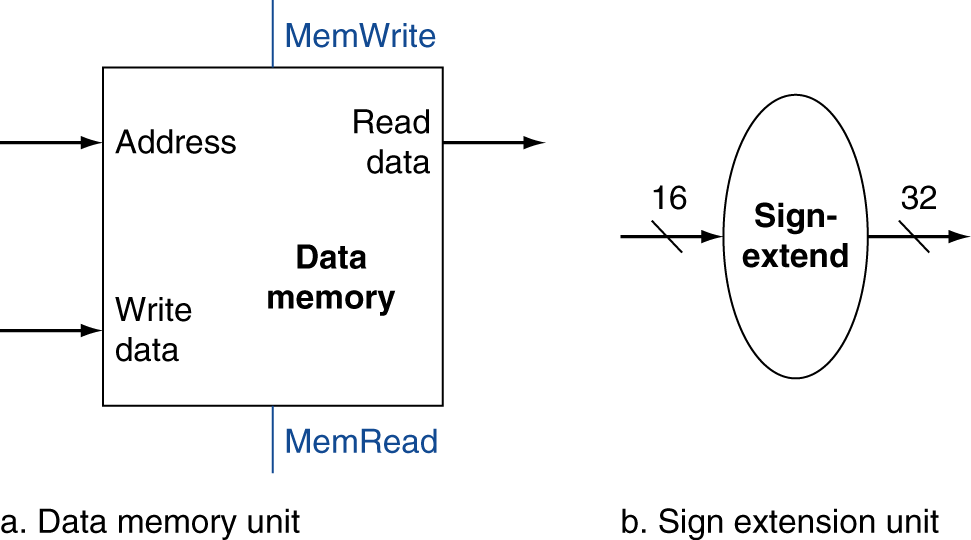 Chapter 4 — The Processor — 15
Branch Instructions
Read register operands
Compare operands
Use ALU, subtract and check Zero output
Calculate target address
Sign-extend displacement
Shift left 2 places (word displacement)
Add to PC + 4
Already calculated by instruction fetch
Chapter 4 — The Processor — 16
Branch Instructions
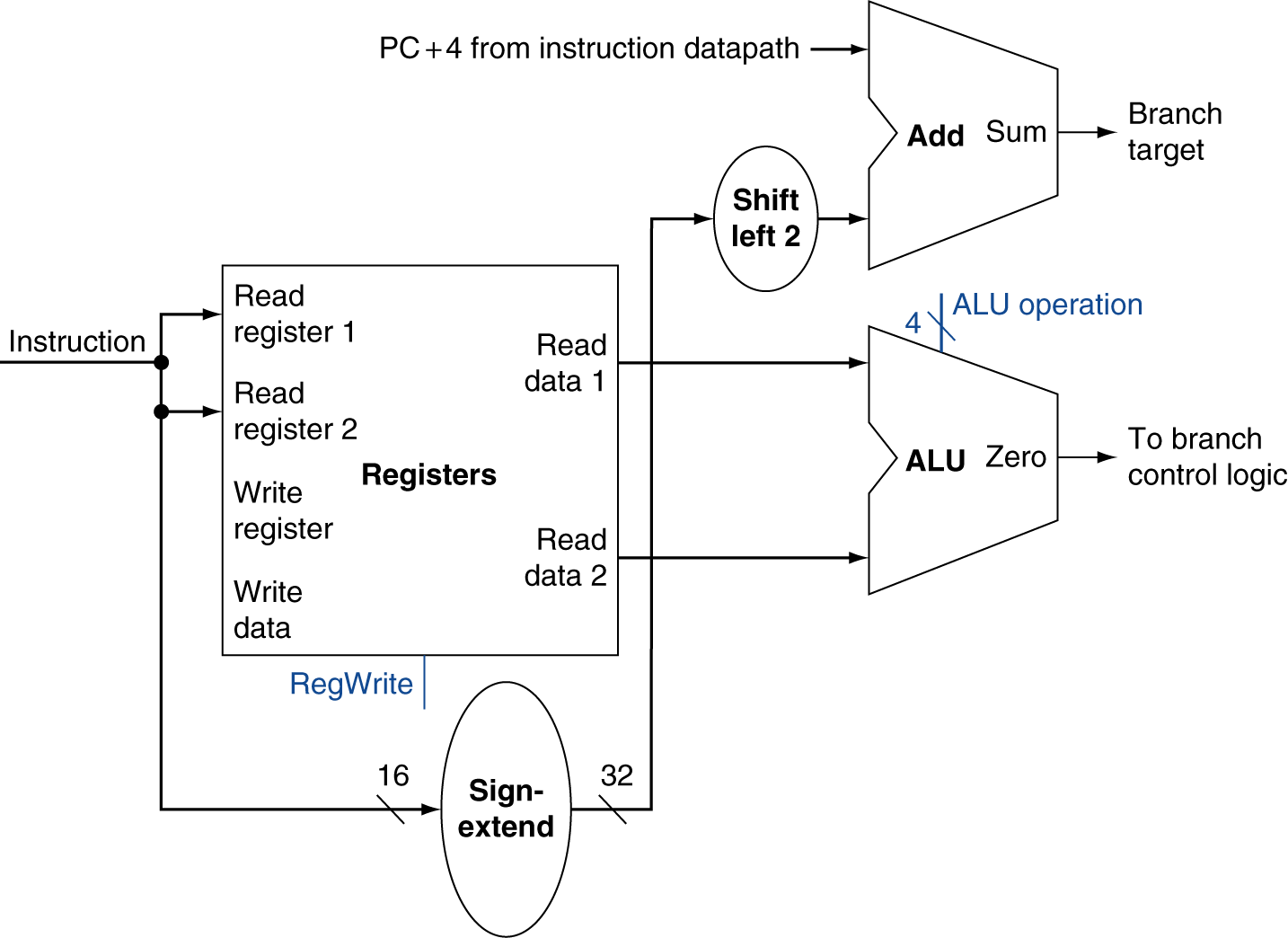 Justre-routes wires
Sign-bit wire replicated
Chapter 4 — The Processor — 17
Composing the Elements
First-cut data path does an instruction in one clock cycle
Each datapath element can only do one function at a time
Hence, we need separate instruction and data memories
Use multiplexers where alternate data sources are used for different instructions
Chapter 4 — The Processor — 18
R-Type/Load/Store Datapath
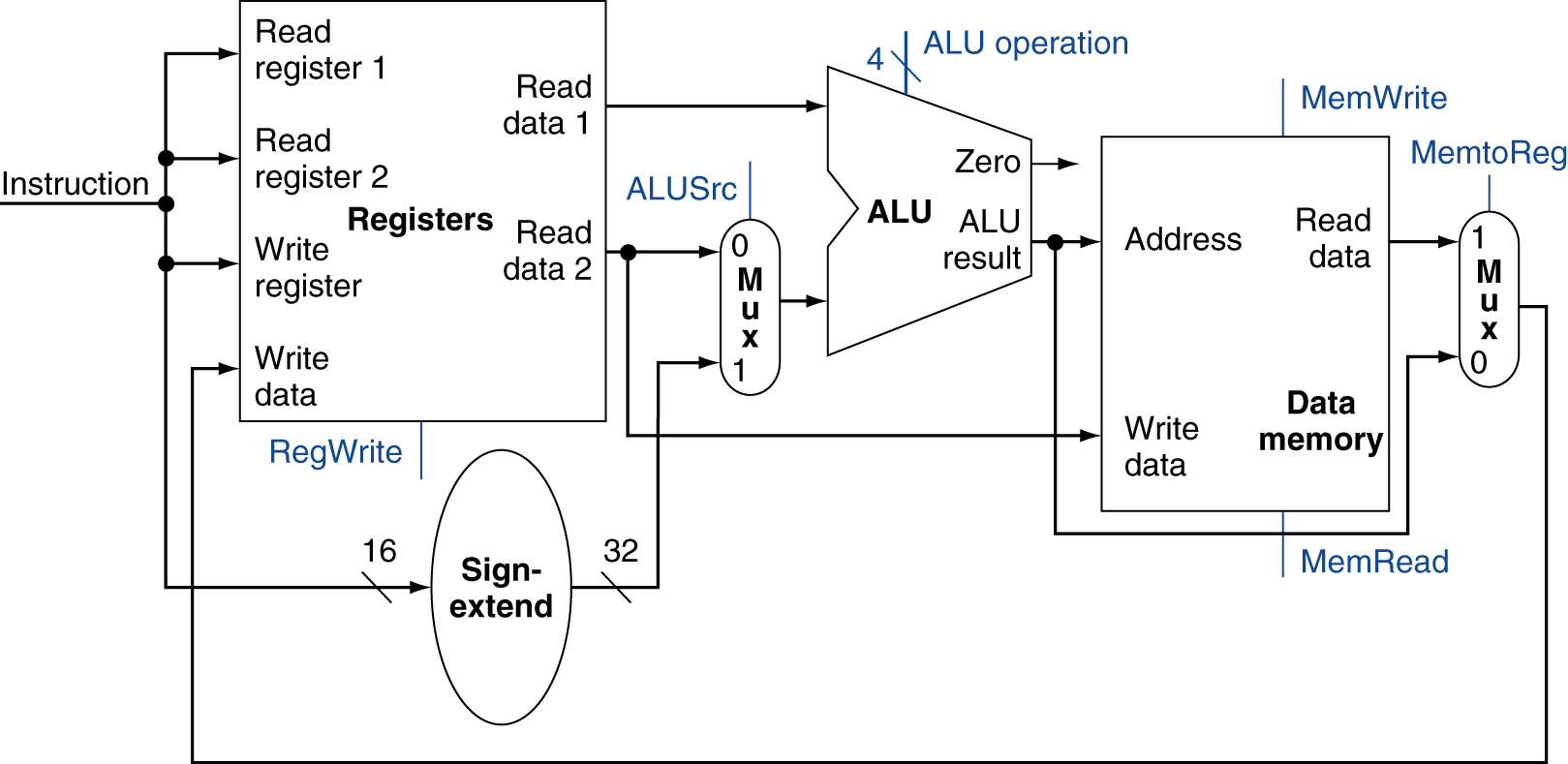 Chapter 4 — The Processor — 19
Full Datapath
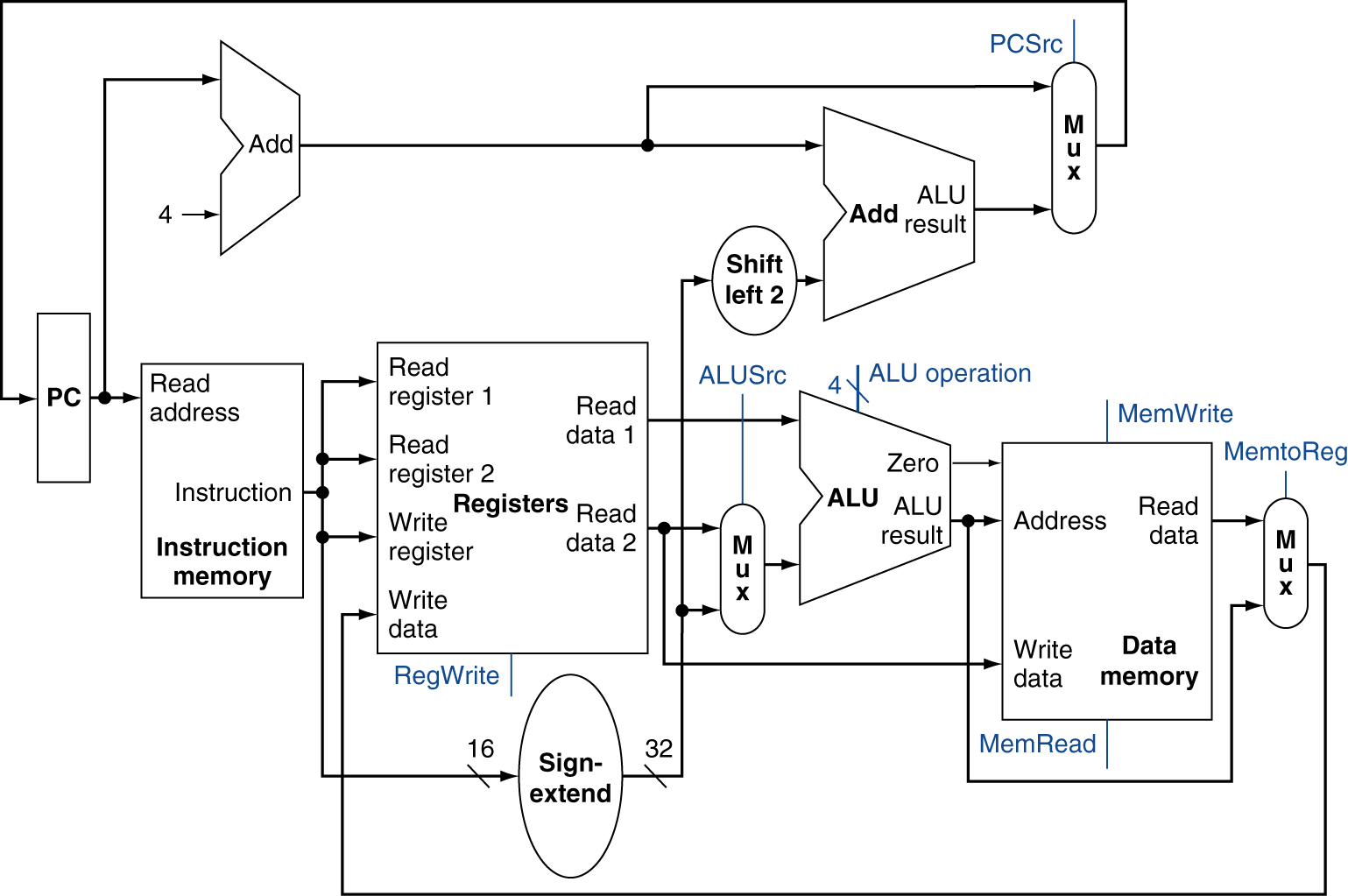 Chapter 4 — The Processor — 20
ALU Control
ALU used for
Load/Store: F = add
Branch: F = subtract
R-type: F depends on funct field
§4.4 A Simple Implementation Scheme
Chapter 4 — The Processor — 21
ALU Control
Assume 2-bit ALUOp derived from opcode
Combinational logic derives ALU control
Chapter 4 — The Processor — 22
0
35 or 43
4
rs
rs
rs
rt
rt
rt
rd
address
address
shamt
funct
31:26
31:26
31:26
25:21
25:21
25:21
20:16
20:16
20:16
15:11
10:6
15:0
15:0
5:0
The Main Control Unit
Control signals derived from instruction
R-type
Load/Store
Branch
opcode
always read
read, except for load
write for R-type and load
sign-extend and add
Chapter 4 — The Processor — 23
Datapath With Control
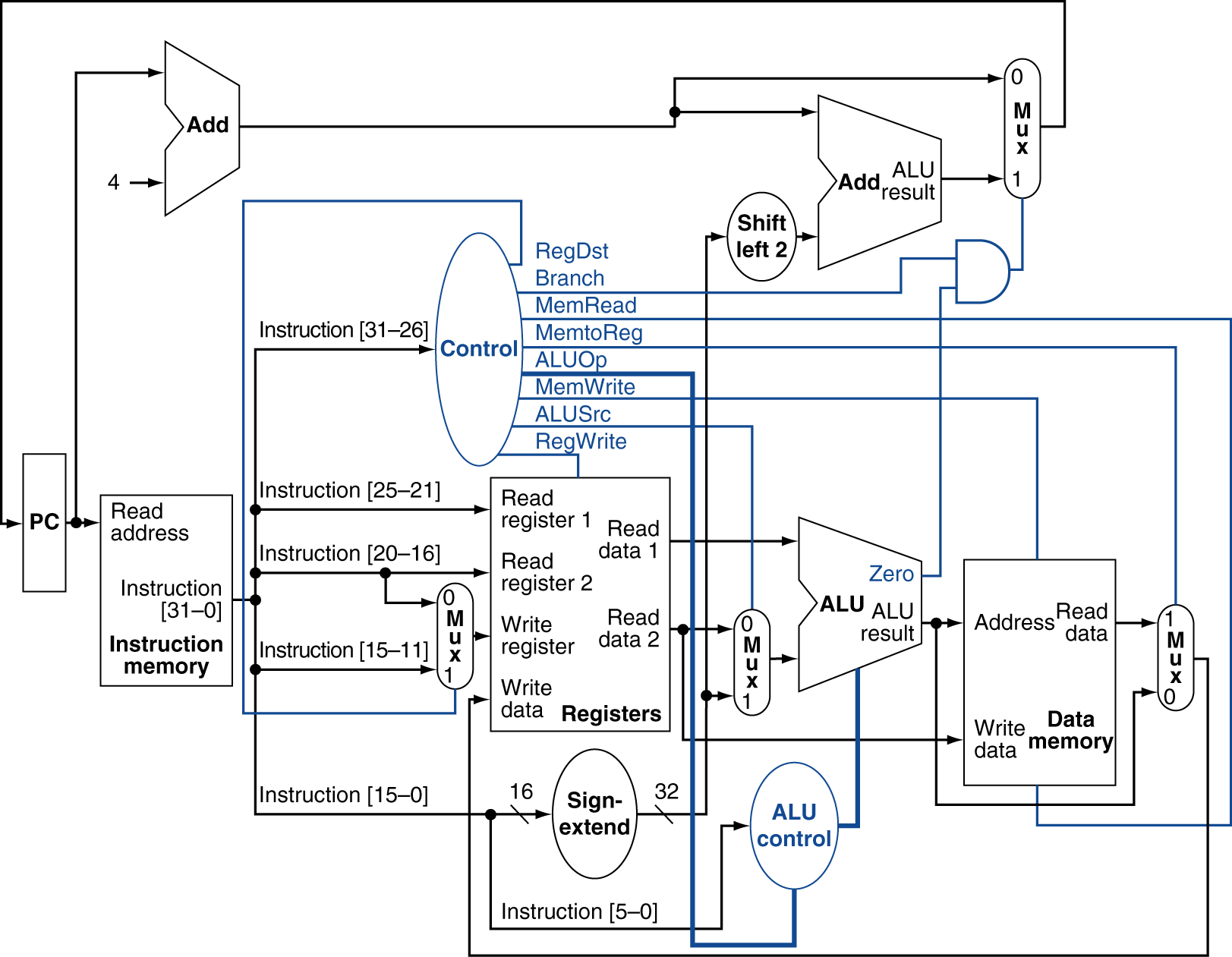 Chapter 4 — The Processor — 24
R-Type Instruction
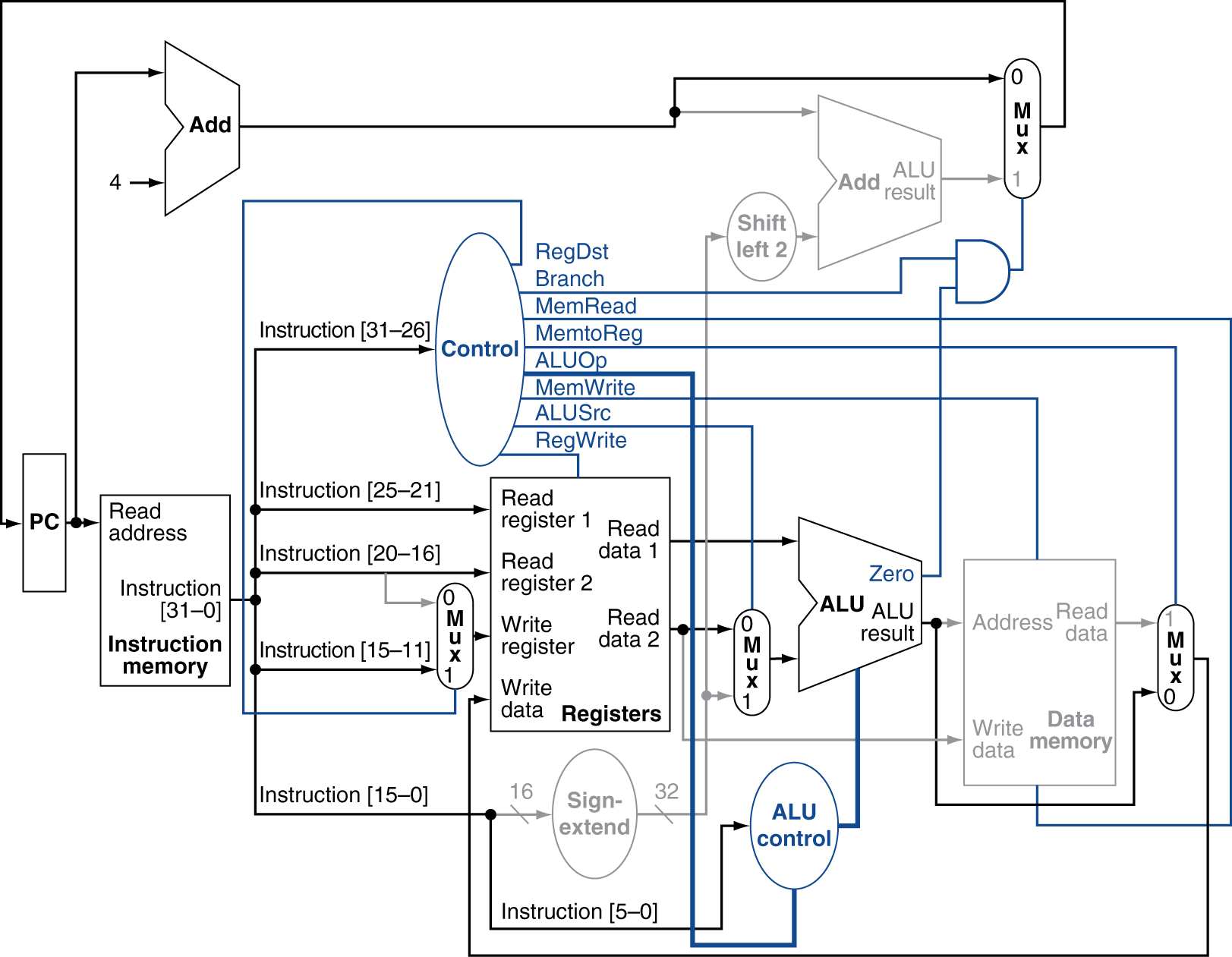 Chapter 4 — The Processor — 25
Load Instruction
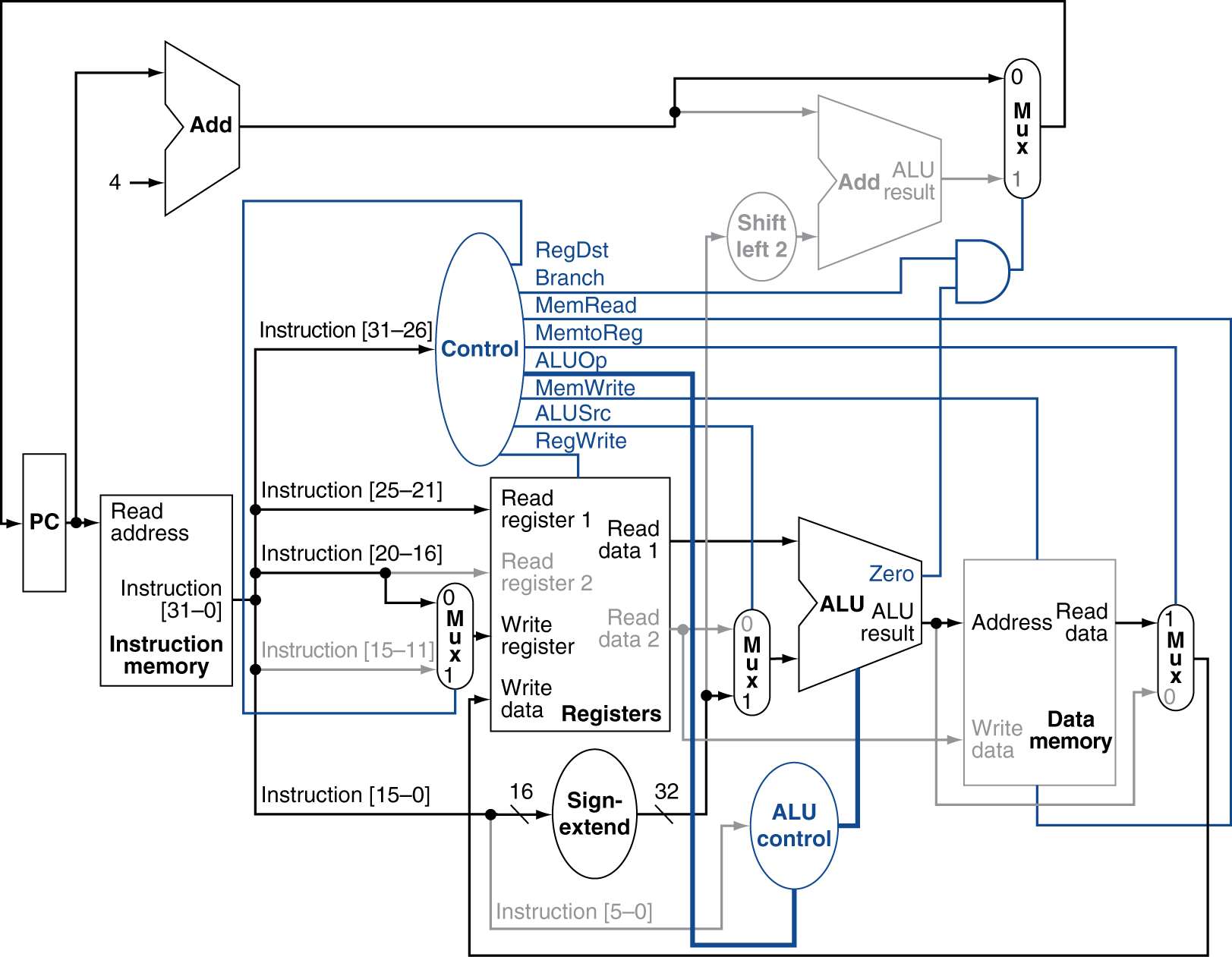 Chapter 4 — The Processor — 26
Branch-on-Equal Instruction
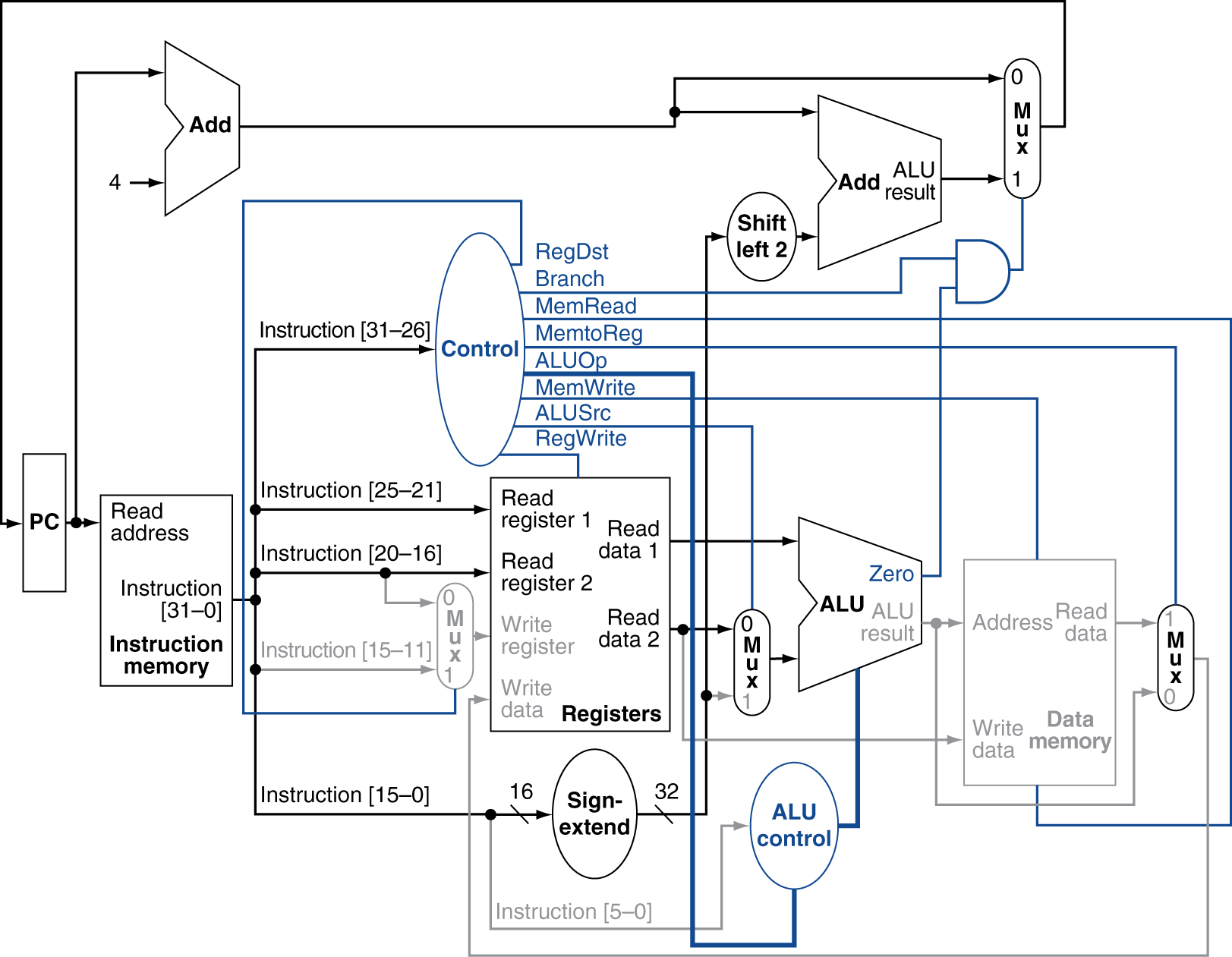 Chapter 4 — The Processor — 27
2
address
31:26
25:0
Implementing Jumps
Jump
Jump uses word address
Update PC with concatenation of
Top 4 bits of old PC
26-bit jump address
00
Need an extra control signal decoded from opcode
Chapter 4 — The Processor — 28
Datapath With Jumps Added
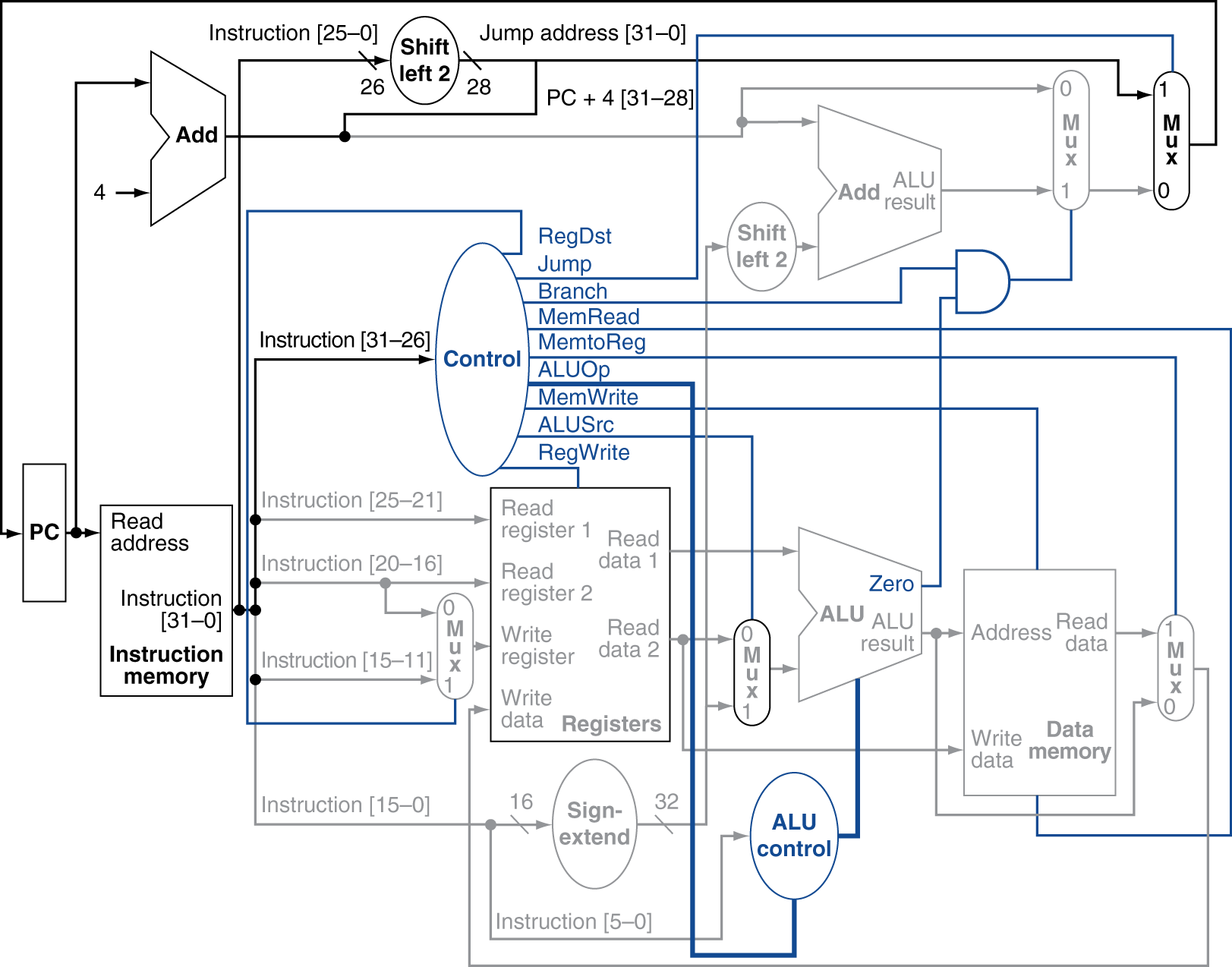 Chapter 4 — The Processor — 29
Performance Issues
Longest delay determines clock period
Critical path: load instruction
Instruction memory  register file  ALU  data memory  register file
Not feasible to vary period for different instructions
Violates design principle
Making the common case fast
We will improve performance by pipelining
Chapter 4 — The Processor — 30
Pipelining Analogy
Pipelined laundry: overlapping execution
Parallelism improves performance
§4.5 An Overview of Pipelining
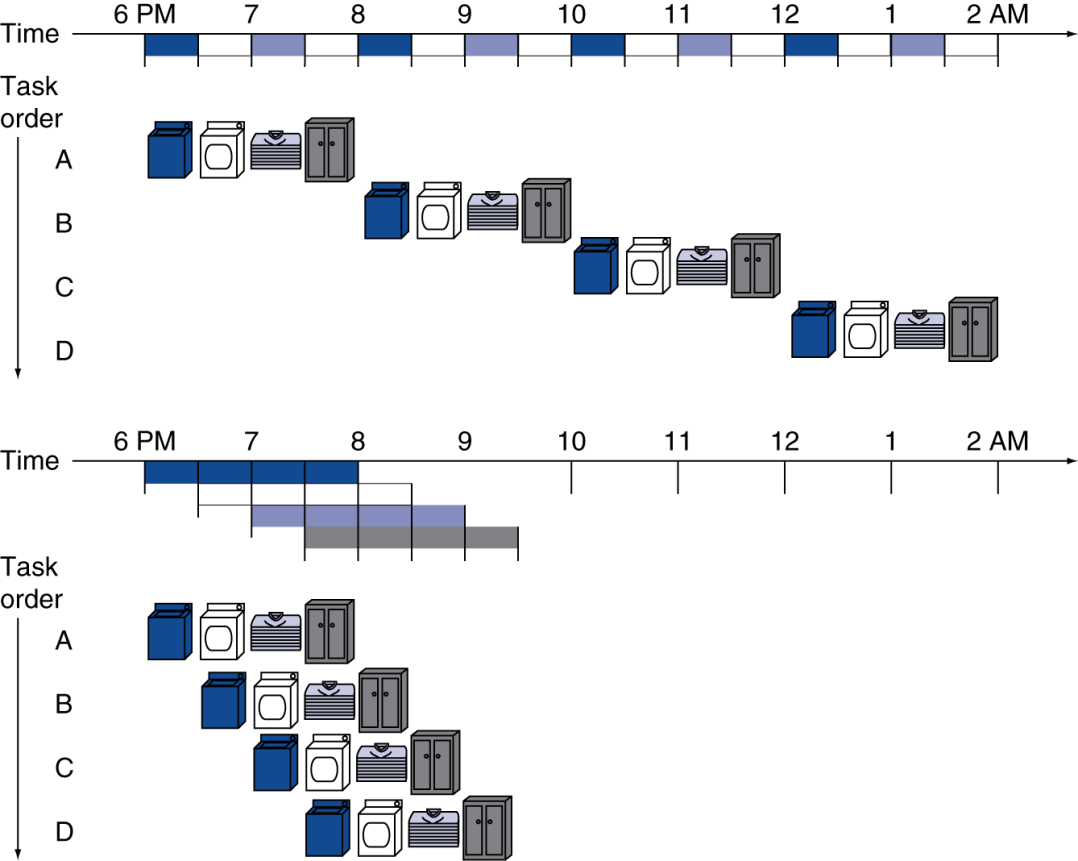 Four loads:
Speedup= 8/3.5 = 2.3
Non-stop:
Speedup= 2n/0.5n + 1.5 ≈ 4= number of stages
Chapter 4 — The Processor — 31
MIPS Pipeline
Five stages, one step per stage
IF: Instruction fetch from memory
ID: Instruction decode & register read
EX: Execute operation or calculate address
MEM: Access memory operand
WB: Write result back to register
Chapter 4 — The Processor — 32
Pipeline Performance
Assume time for stages is
100ps for register read or write
200ps for other stages
Compare pipelined datapath with single-cycle datapath
Chapter 4 — The Processor — 33
Pipeline Performance
Single-cycle (Tc= 800ps)
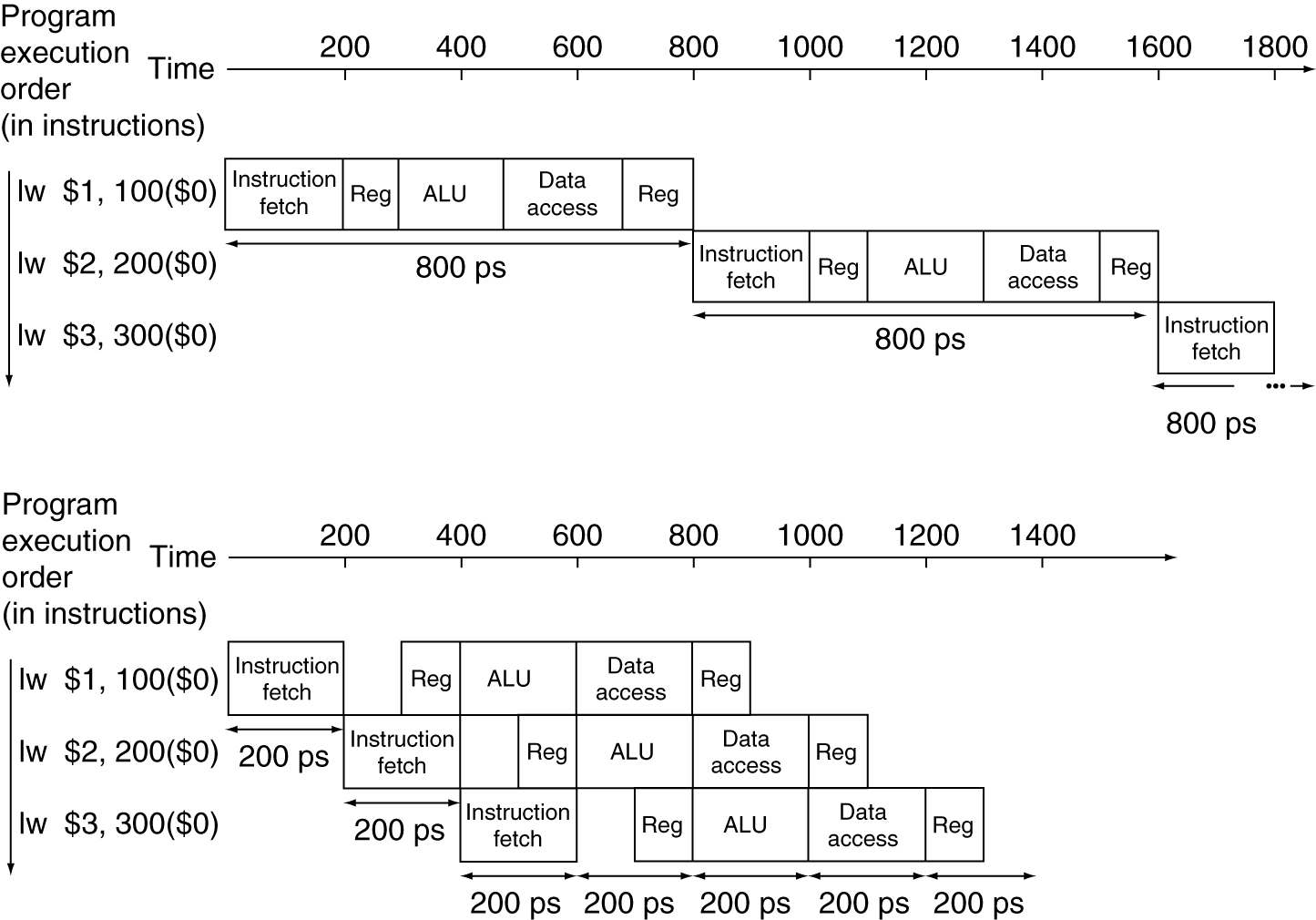 Pipelined (Tc= 200ps)
Chapter 4 — The Processor — 34
Pipeline Speedup
If all stages are balanced
i.e., all take the same time
Time between instructionspipelined= Time between instructionsnonpipelined		Number of stages
If not balanced, speedup is less
Speedup due to increased throughput
Latency (time for each instruction) does not decrease
Chapter 4 — The Processor — 35
Pipelining and ISA Design
MIPS ISA designed for pipelining
All instructions are 32-bits
Easier to fetch and decode in one cycle
c.f. x86: 1- to 17-byte instructions
Few and regular instruction formats
Can decode and read registers in one step
Load/store addressing
Can calculate address in 3rd stage, access memory in 4th stage
Alignment of memory operands
Memory access takes only one cycle
Chapter 4 — The Processor — 36
Hazards
Situations that prevent starting the next instruction in the next cycle
Structure hazards
A required resource is busy
Data hazard
Need to wait for previous instruction to complete its data read/write
Control hazard
Deciding on control action depends on previous instruction
Chapter 4 — The Processor — 37
Structure Hazards
Conflict for use of a resource
In MIPS pipeline with a single memory
Load/store requires data access
Instruction fetch would have to stall for that cycle
Would cause a pipeline “bubble”
Hence, pipelined datapaths require separate instruction/data memories
Or separate instruction/data caches
Chapter 4 — The Processor — 38
Data Hazards
An instruction depends on completion of data access by a previous instruction
add	$s0, $t0, $t1sub	$t2, $s0, $t3
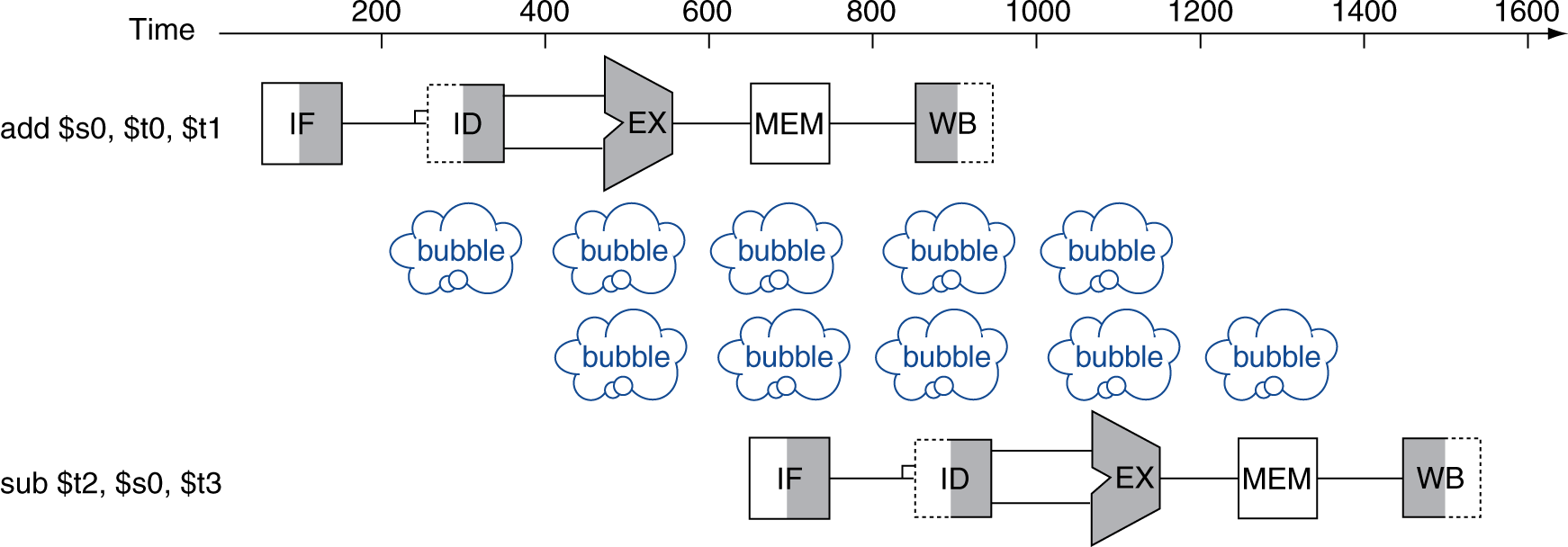 Chapter 4 — The Processor — 39
Forwarding (aka Bypassing)
Use result when it is computed
Don’t wait for it to be stored in a register
Requires extra connections in the datapath
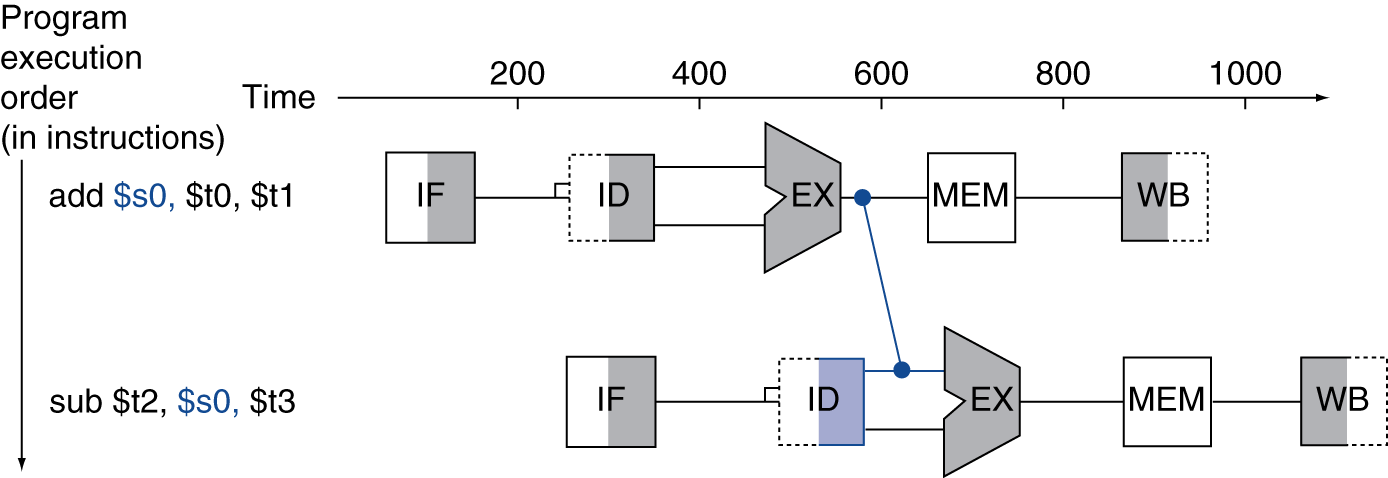 Chapter 4 — The Processor — 40
Load-Use Data Hazard
Can’t always avoid stalls by forwarding
If value not computed when needed
Can’t forward backward in time!
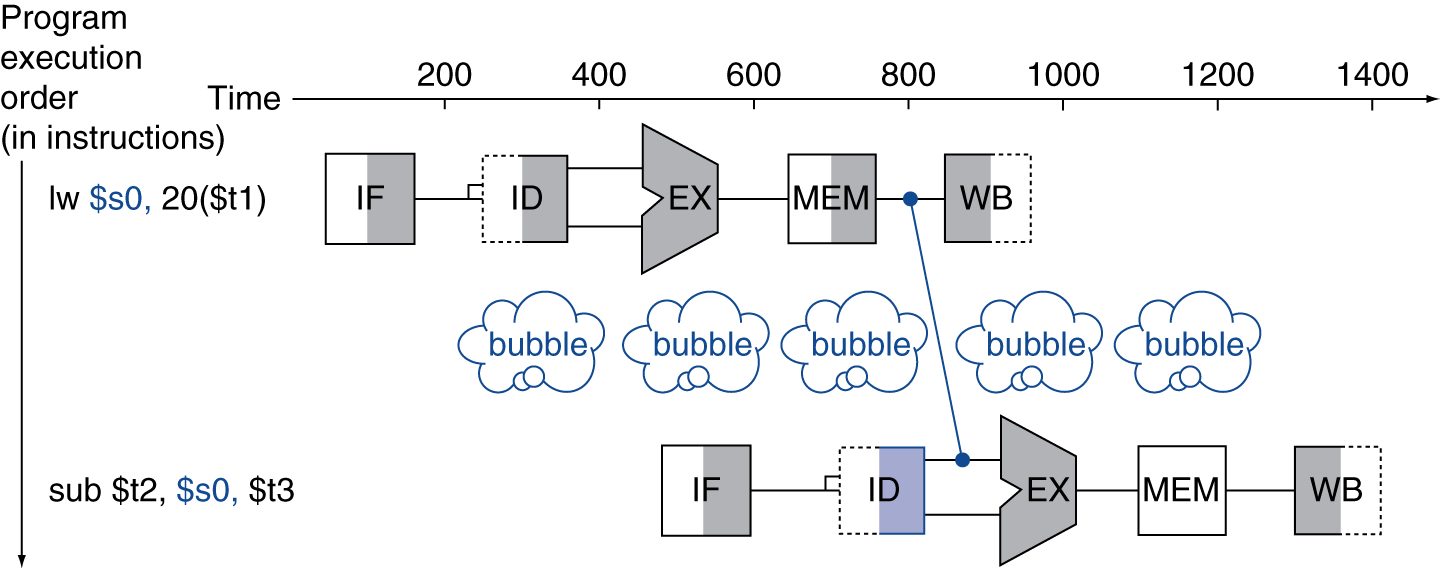 Chapter 4 — The Processor — 41
Code Scheduling to Avoid Stalls
Reorder code to avoid use of load result in the next instruction
C code for A = B + E; C = B + F;
lw	$t1, 0($t0)
lw	$t2, 4($t0)
add	$t3, $t1, $t2
sw	$t3, 12($t0)
lw	$t4, 8($t0)
add	$t5, $t1, $t4
sw	$t5, 16($t0)
lw	$t1, 0($t0)
lw	$t2, 4($t0)
lw	$t4, 8($t0)
add	$t3, $t1, $t2
sw	$t3, 12($t0)
add	$t5, $t1, $t4
sw	$t5, 16($t0)
stall
stall
13 cycles
11 cycles
Chapter 4 — The Processor — 42
Control Hazards
Branch determines flow of control
Fetching next instruction depends on branch outcome
Pipeline can’t always fetch correct instruction
Still working on ID stage of branch
In MIPS pipeline
Need to compare registers and compute target early in the pipeline
Add hardware to do it in ID stage
Chapter 4 — The Processor — 43
Stall on Branch
Wait until branch outcome determined before fetching next instruction
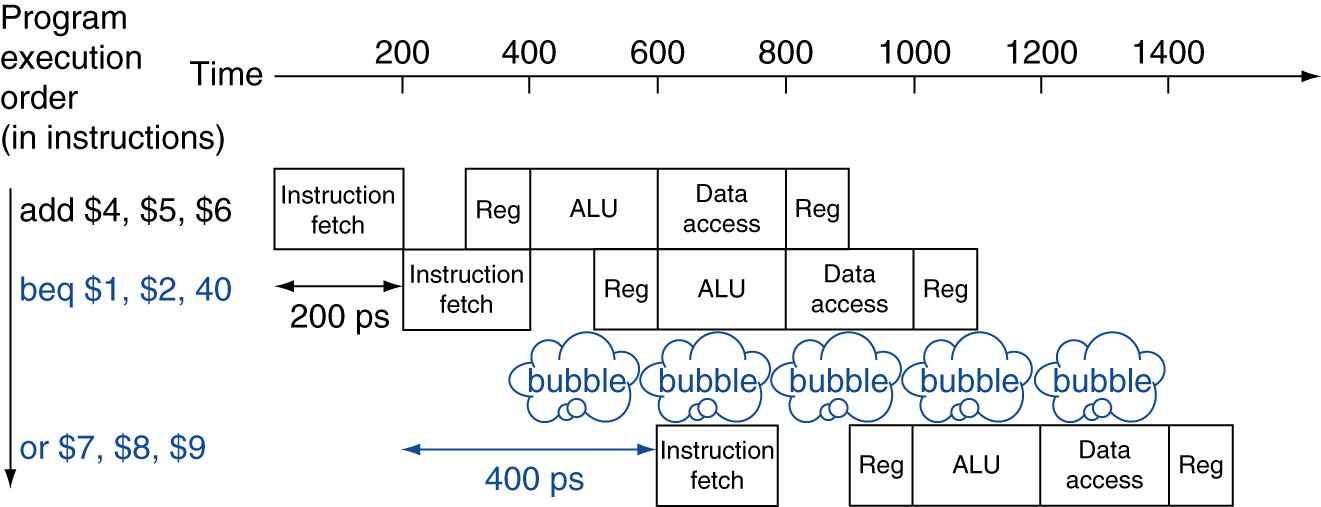 Chapter 4 — The Processor — 44
Branch Prediction
Longer pipelines can’t readily determine branch outcome early
Stall penalty becomes unacceptable
Predict outcome of branch
Only stall if prediction is wrong
In MIPS pipeline
Can predict branches not taken
Fetch instruction after branch, with no delay
Chapter 4 — The Processor — 45
MIPS with Predict Not Taken
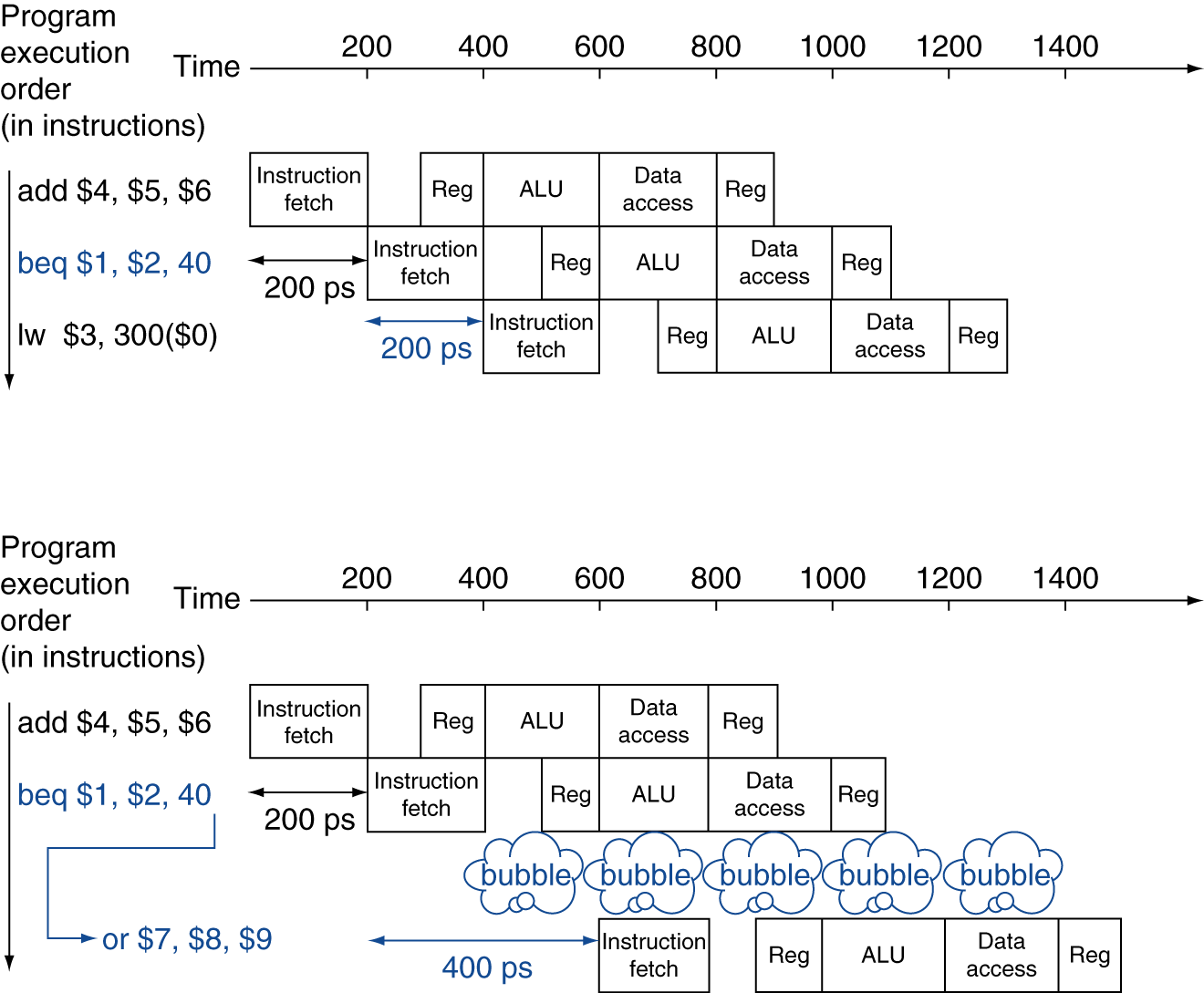 Prediction correct
Prediction incorrect
Chapter 4 — The Processor — 46
More-Realistic Branch Prediction
Static branch prediction
Based on typical branch behavior
Example: loop and if-statement branches
Predict backward branches taken
Predict forward branches not taken
Dynamic branch prediction
Hardware measures actual branch behavior
e.g., record recent history of each branch
Assume future behavior will continue the trend
When wrong, stall while re-fetching, and update history
Chapter 4 — The Processor — 47
Pipeline Summary
The BIG Picture
Pipelining improves performance by increasing instruction throughput
Executes multiple instructions in parallel
Each instruction has the same latency
Subject to hazards
Structure, data, control
Instruction set design affects complexity of pipeline implementation
Chapter 4 — The Processor — 48
MIPS Pipelined Datapath
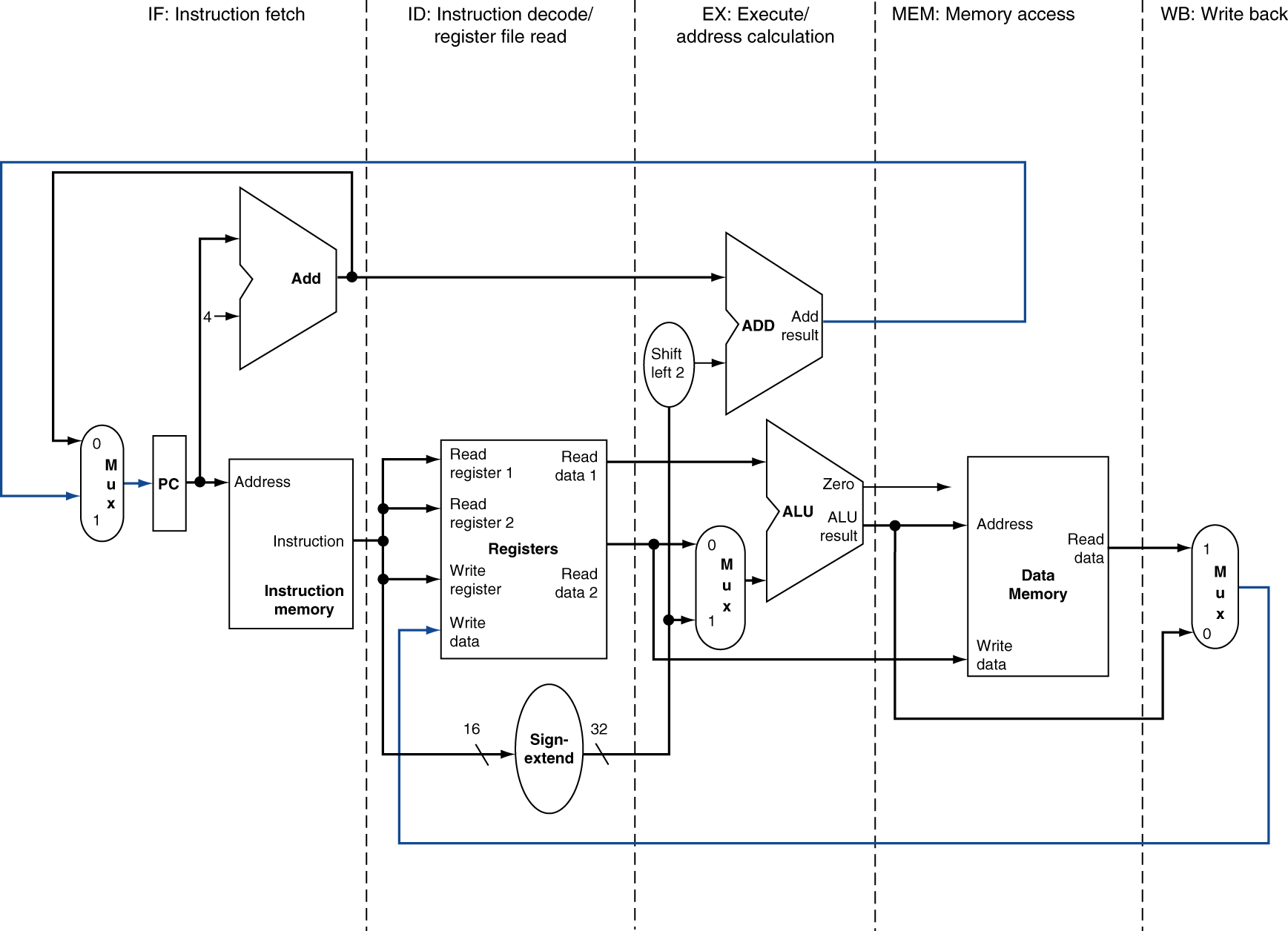 §4.6 Pipelined Datapath and Control
MEM
Right-to-left flow leads to hazards
WB
Chapter 4 — The Processor — 49
Pipeline registers
Need registers between stages
To hold information produced in previous cycle
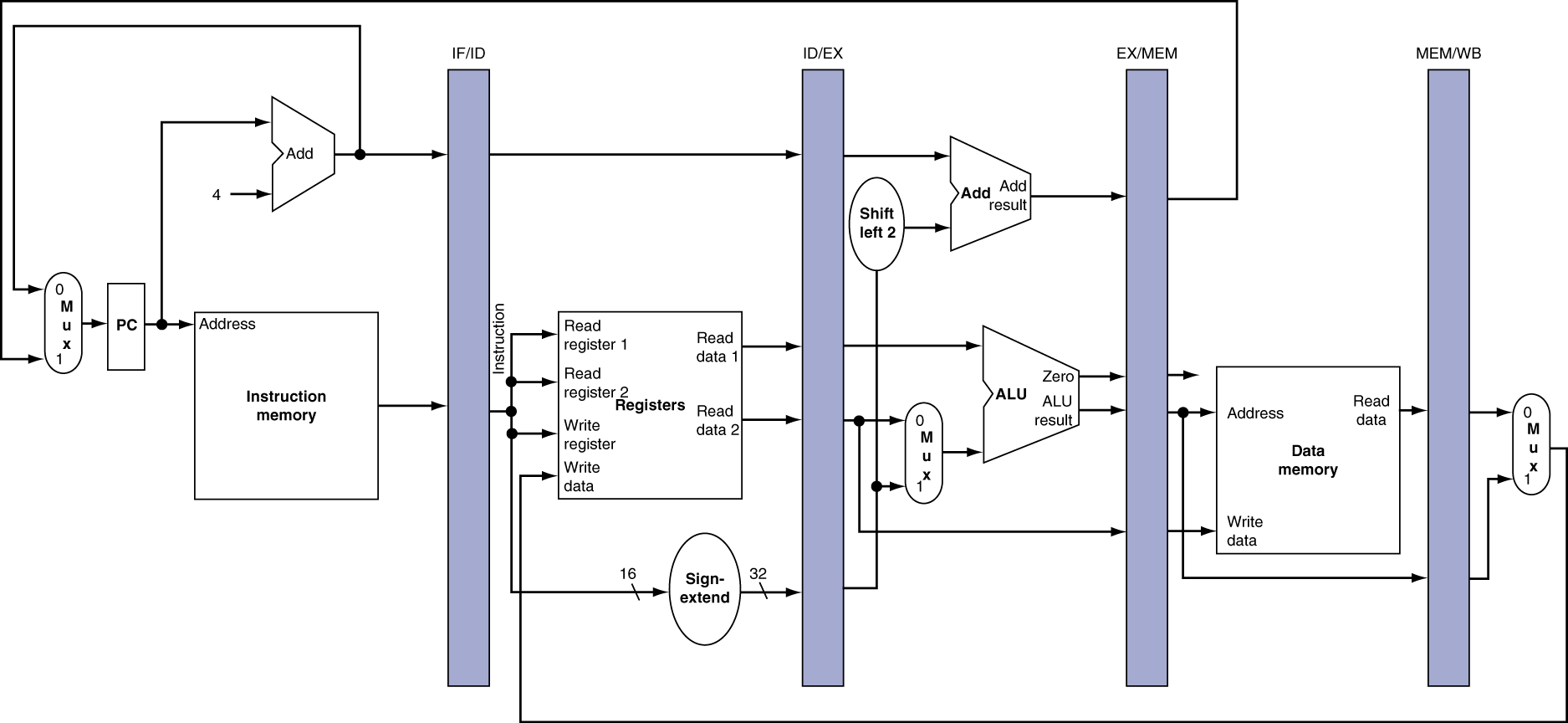 Chapter 4 — The Processor — 50